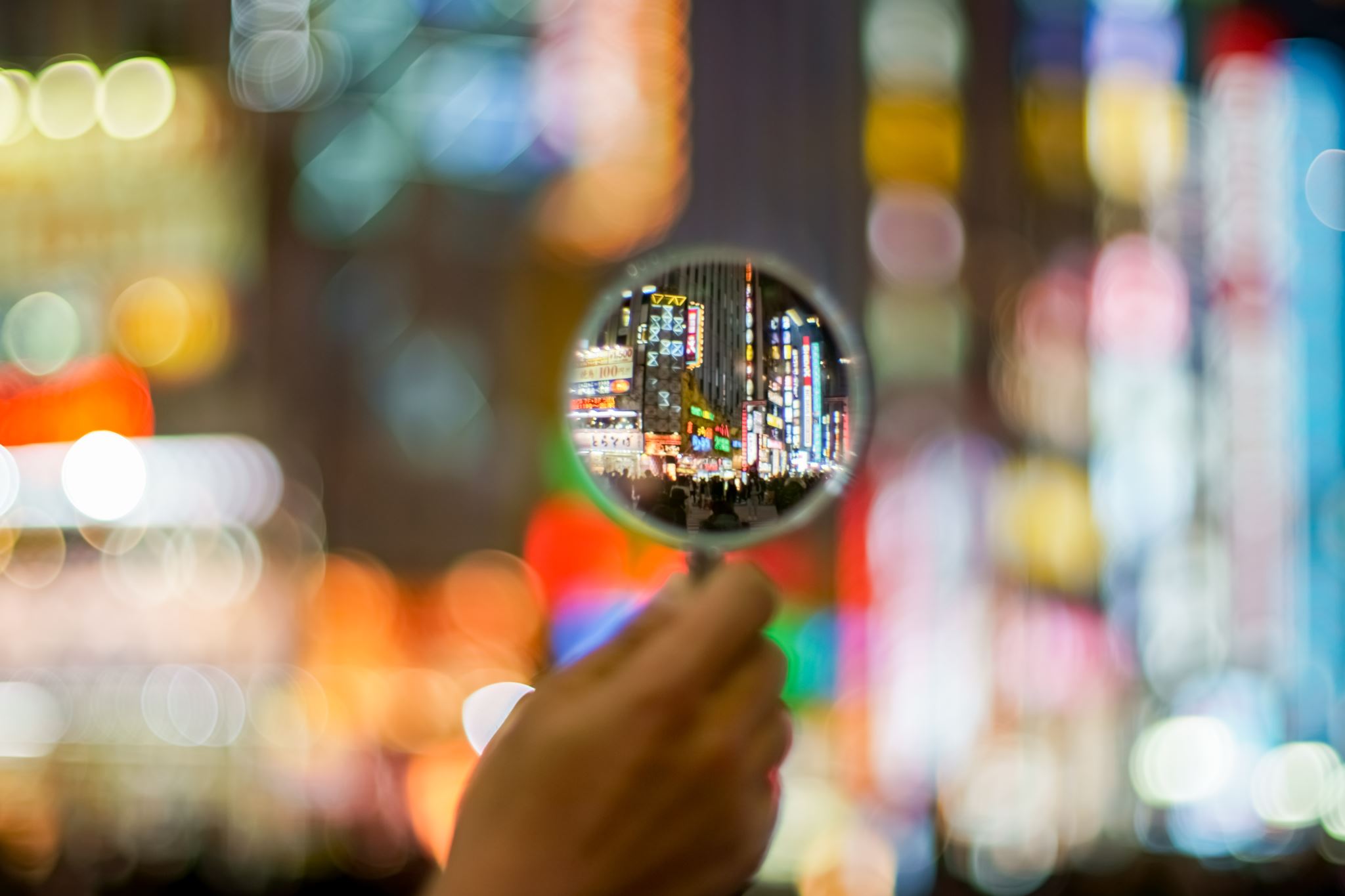 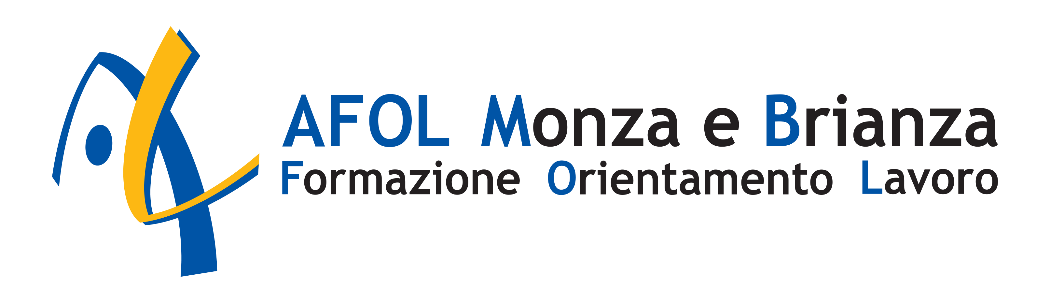 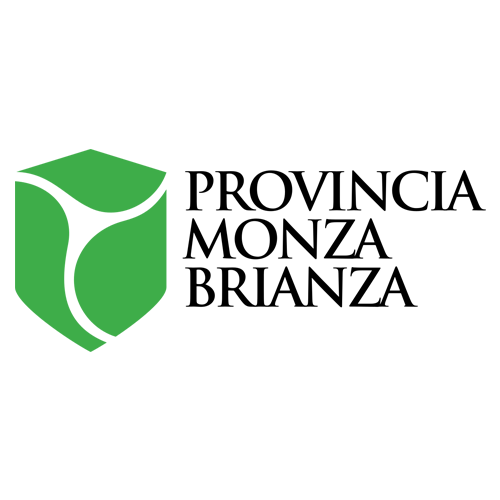 La vulnerabilità nella Provincia di Monza Brianza
Le caratteristiche dei soggetti fragili e il loro rapporto con il mercato del lavoro locale


5 dicembre 2022
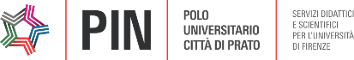 La povertà
Un indicatore importante, ma non esaustivo
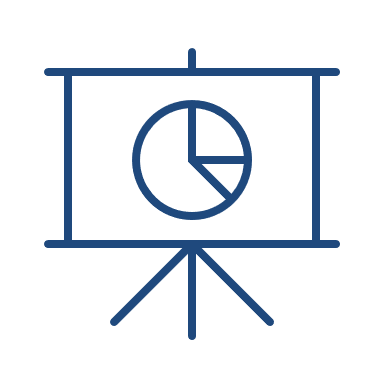 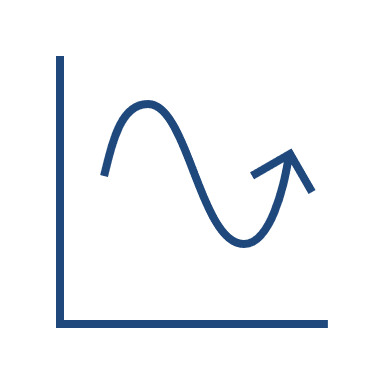 La povertà relativa ed assoluta
Le definizioni ed i limiti degli indicatori sulla povertà
Gli indicatori di povertà hanno come unico obiettivo l’individuazione di un disagio materiale, inteso come carenza di risorse monetarie, da cui deriva una difficoltà o impossibilità a soddisfare, in modo adeguato, i propri bisogni nella società in cui si vive.
Data la complessità delle società odierne e la corrispondente complessità dei bisogni degli individui, è intuitivo il fatto che gli indicatori della povertà, col tempo, hanno dimostrato sempre maggiori limiti nella capacità di descrivere la deprivazione e la vulnerabilità.
In letteratura compaiono, sempre più frequentemente, approcci multidimensionali, finalizzati a cogliere – mediante indici complessi (indici di indici) – la multidimensionalità delle forme di disagio sociale e materiale a cui noi faremo riferimento.
Non possiamo comunque esimerci dal parlare della povertà
La povertà relativa  Condizione in cui versano le famiglie italiane che hanno una spesa per consumi al di sotto di una determinata soglia di reddito, corrispondente alla spesa media delle famiglie costituite da due persone (linea di povertà).
La povertà assoluta  Condizione in cui versano le famiglie con una spesa mensile pari o inferiore al valore di un paniere di beni e servizi che, nel contesto italiano e per una famiglia, vengono considerati essenziali al fine dell’ottenimento di uno standard di vita minimamente accettabile
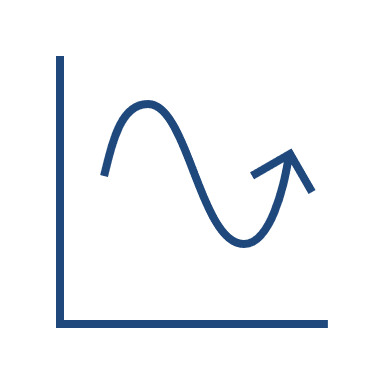 La povertà relativa ed assoluta
Redditi e condizioni di vita, anni 2020-2021, medie in euro, incidenze percentuali
Fonte: elaborazioni Pin scrl su dati Istat
Fra il 2020 e il 2021, nel Nord-Ovest, il reddito è diminuito dello 0,6% (ma il dato nel 2021 si mantiene al di sopra di quello nazionale del +9,8%). Allo stesso tempo, però è aumentato del +0,2% il rischio di povertà / esclusione sociale. Quest’ultimo incremento è dovuto – a sua volta – all’aumento consistente del rischio di povertà (+0,8%).
La crescita dei rischi di fragilità economica avviene in un quadro che sarebbe potuto essere ben più grave se non fossero stati attivati gli strumenti di integrazione salariale (che – fra il 2020 e il 2021 – hanno visto crescere i percettori di ben il +36,9%)  e non avesse incrementato le proprie erogazioni il Reddito di cittadinanza (che – fra il 2020 e il 2021 –  aumenta del +0,7%). Nel Nord-ovest i percettori di integrazioni salariali  sono di più di quelli nazionali (+1,44%), ma ciò è dovuto alla maggior concentrazione, in tale area, delle attività produttive rispetto a quanto avvenga a livello nazionale.
Il rischio di povertà o esclusione sociale del Nord-ovest è più basso di quello italiano del -8,3%, mentre il rischio di povertà diverge da quello nazionale del -6,9%.
[Speaker Notes: *L’indicatore definisce la quota di individui che si trova in almeno una delle suddette tre condizioni: rischio di povertà relativa, di grave deprivazione materiale, bassa intensità di lavoro.
**L’indicatore riguarda coloro che vivono in famiglie che hanno un reddito netto equivalente inferiore alla soglia di rischio povertà, fissata al 60% della mediana della distribuzione individuale del reddito netto equivalente. Nel 2021 la soglia di povertà è pari a 10.519 euro annui per una famiglia composta da un solo componente adulto (per famiglie con composizione diversa si utilizza la scala OECD modificata)]
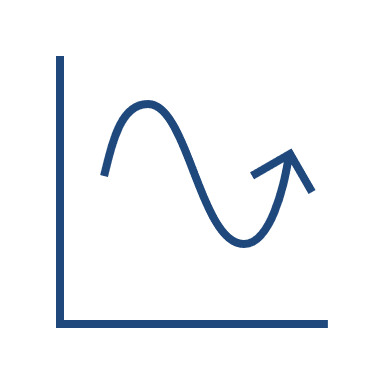 La povertà relativa ed assoluta
Indicatore di povertà o esclusione sociale per tipologia familiare (dati %)
Fonte: elaborazioni Pin scrl su dati Istat
In Italia, il rischio di povertà o esclusione sociale è maggiore tra: gli individui delle famiglie con tre o più figli e tra le persone sole, soprattutto tra quelle che hanno meno di 65 anni e nelle famiglie monogenitore.
Nel 2021, il rischio di povertà o esclusione sociale si attenua, invece, per le altre tipologie familiari tranne che per le coppie con figli, per le quali aumenta (al 25,3% rispetto al 24,7% del 2020 e al 24,1% del 2019)
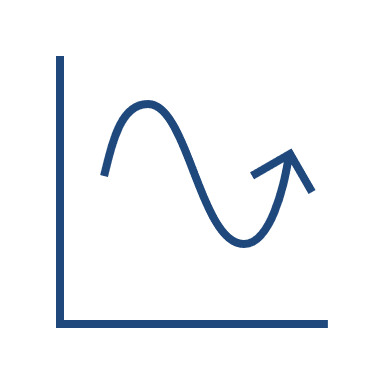 La povertà relativa ed assoluta
L’incidenza della povertà assoluta per aree geografiche italiane 2020 e 2021 (dati %)
Fonte: elaborazioni Pin scrl su dati Istat
Nel Nord-ovest, fra il 2020 e il 2021, l’incidenza della povertà assoluta individuale è diminuita del -2,1%, ma è aumentata dello 0,7% a livello familiare. Il raffronto fra il Nord-ovest e l’Italia, nel 2021, mostra la povertà assoluta individuale inferiore del -1,4% rispetto al dato nazionale. A livello delle famiglie, invece, il dato nazionale è migliore di quello registrato nel Nord-ovest (+0,6%).
Nel 2021, in Italia, l’incidenza di povertà assoluta è più elevata tra le famiglie con un maggior numero di componenti
Nel Paese, l’incidenza di povertà assoluta è invece più bassa nelle famiglie con almeno un anziano
La povertà familiare presenta un andamento decrescente all’aumentare dell’età dei componenti familiari  le famiglie di giovani hanno minori capacità di spesa, poiché dispongono di redditi mediamente più bassi e hanno minori risparmi accumulati nel corso della vita o beni ereditati
L’incidenza della povertà assoluta decresce al crescere del titolo di studio della persona di riferimento della famiglia
Valori elevati si confermano per i dipendenti inquadrati nei livelli più bassi e fra gli indipendenti
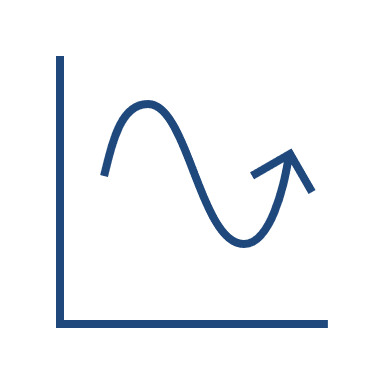 La povertà relativa ed assoluta
L’incidenza e intensità della povertà relativa per aree geografiche italiane 2020 e 2021 (dati %)
Fonte: elaborazioni Pin scrl su dati Istat
Nel Nord-ovest l’incidenza della povertà relativa, fra il 2020 e il 2021, diminuisce sia per le famiglie (-0,1%) che per le persone (-0,4%). I dati del Nord-ovest, nel 2021, rispetto all’Italia, i dati del Nord-ovest sono nettamente migliori
In Lombardia, nel 2021, l’incidenza della povertà relativa è pari al 5,9% (era al 6,7% nel 2020)
In Italia, nel 2021, l’incidenza di povertà relativa cresce per le famiglie mono-componente 
Le famiglie con tre o più figli minori che mostrano, a livello nazionale, un’incidenza di povertà relativa quasi tre volte superiore a quella media nazionale 
In base alla cittadinanza dei componenti della famiglia, l’incidenza di povertà relativa nazionale è in aumento e pari al 9,2%, nel 2021, per le famiglie di soli italiani (dall’8,6% del 2020), ma è tre volte più grande, e cresce molto, per le famiglie con almeno uno straniero (30,4% nel 2021, da 26,5% nel 2020)
[Speaker Notes: L’intensità della povertà relativa misura di quanto, in percentuale, la spesa media delle famiglie definite povere è al di sotto della soglia di povertà]
La vulnerabilità sociale e materiale nella Provincia di Monza Brianza

L’indicatore IVSM
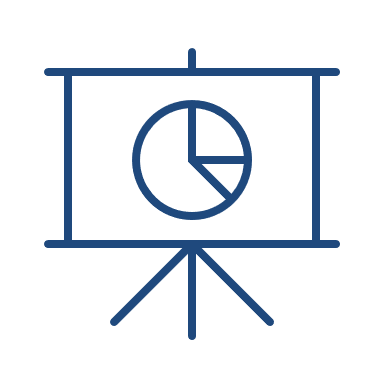 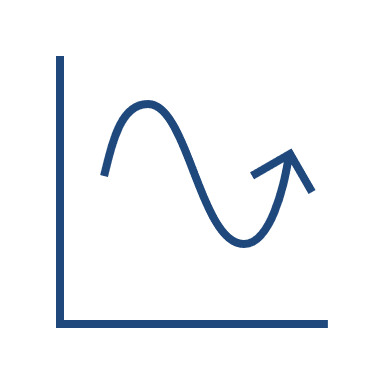 La vulnerabilità sociale e materiale
Le definizioni ed i limiti dell’IVSM
Con l’IVSM il concetto di vulnerabilità sociale e materiale risulta il prodotto delle (avverse) condizioni abitative, del livello di istruzione, della partecipazione al mercato del lavoro, delle condizioni economiche nonché delle strutture familiari (anche in riferimento al disagio assistenziale derivante dall’invecchiamento dei componenti delle medesime)
Lo scopo dell’indicatore è “fornire uno strumento di analisi a supporto degli interventi socio-assistenziali a livello locale, descrittivo del livello di esposizione di alcune fasce di popolazione a fattori di rischio, connessi con il ciclo di vita delle persone o con la condizione socio-economica delle persone”
I dati disponibili a livello comunale hanno permesso il calcolo dell’IVSM a livello provinciale (in questa sede, si è calcolata la media, ponderata alla numerosità della popolazione residente dell’IVSM su tutti i comuni delle 12 Province lombarde)
La potenza descrittiva dei livelli di vulnerabilità sociale e materiale dell’IVSM sono evidenti. Tuttavia, il fatto che si alimenti dei dati raccolti in occasione dei censimenti nazionali, nei periodi più lontani dall’ultima rilevazione censuaria, rende l’informazione offerta dall’indicatore poco attuale (I dati del 2011, gli ultimi disponibili, saranno sicuramente molto diversi da quelli che l’Istat rilascerà tra breve, a seguito della conclusione dell’ultimo censimento della popolazione del 2021).
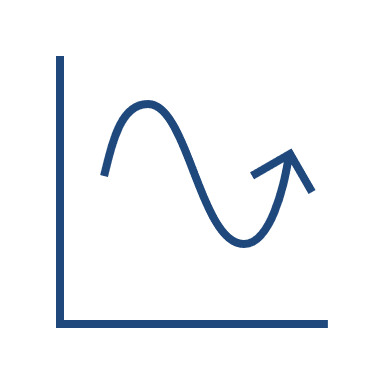 La vulnerabilità sociale e materiale
Distribuzione dell’ISVM su base provinciale (valore % medio ponderato alla popolazione calcolato a partire dallo stato dell’indicatore a livello comunale), anni 1991, 2001, 2011*
* Il valore 100% coincide con il valore nazionale riferito all’anno 1991
Fonte: elaborazioni Pin scrl su dati Ottomilacensus - Istat
Rispetto alle altre Province lombarde, Monza Brianza, nel 2011, si colloca al quinto posto del valore dell’indicatore IVSM, dopo Lodi, Sondrio, Lecco e Pavia. Nei tre anni censuari il valore dell’IVSM è rimasto al di sotto di quello della Lombardia solo nel 1991. 
Nei 20 anni di osservazione, vi è stata una crescita dell’indice dello 0,8% crescono di più solo Lodi e Pavia (e dunque è aumentata la fragilità sociale e materiale).
[Speaker Notes: Nel 2011, la Provincia in cui l’indice di vulnerabilità materiale e sociale è più elevato è Lodi, dove, come abbiamo visto, il tasso di incremento dell’IVSM è più sostenuto (+0,9%, insieme a Pavia). 
Il valore più basso dell’indicatore si ha nella Provincia di Como, territorio nel quale l’IVSM assume il valore del 97,48%.
Esiste solo una Provincia di in cui l’indicatore diminuisce: si tratta di Bergamo, territorio in cui L’IVSM cala dello 0,6%]
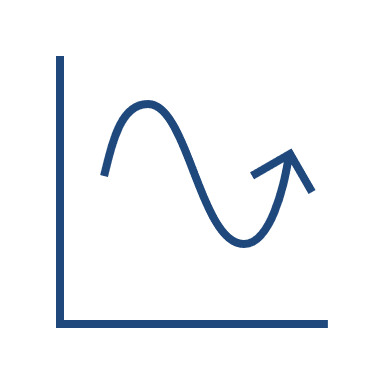 La vulnerabilità sociale e materiale
L’incidenza dell’affollamento abitativo nella Provincia di MB
L’incidenza del numero delle famiglie numerose sul totale delle famiglie nella Provincia di MB
Fonte: elaborazioni Pin scrl su dati Ottomilacensus - Istat
Famiglie numerose  Il dato è diminuito molto (un punto percentuale) fra il 1991 e il 2001 a causa della minore propensione della popolazione italiana a fare figli, nel 2011 l’indicatore risale a causa soprattutto dei processi migratori. Questo indicatore consente di individuare, tra le famiglie con figli, quelle maggiormente esposte alla vulnerabilità materiale e sociale anche per la presenza di minori.
Affollamento abitativo  Dai dati emerge che versano in tale condizione 1,35% circa della popolazione brianzola. Il dato è cresciuto notevolmente fra il 2011 e il 2011 anche a causa dell’incremento dei flussi migratori. L’indicatore misura la deprivazione materiale connessa alla coabitazione di più persone in spazi ristretti.
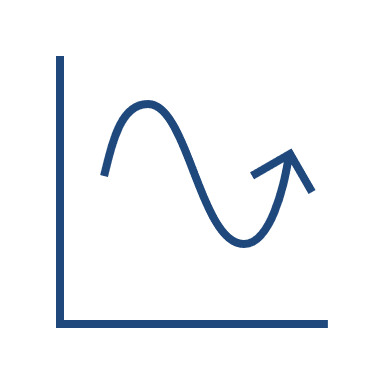 La vulnerabilità sociale e materiale
Incidenza della popolazione di età compresa fra i 15 e i 29 anni che non studia e non lavora nella Provincia di MB
Incidenza delle famiglie in potenziale disagio di assistenza nella Provincia di MB
Fonte: elaborazioni Pin scrl su dati Ottomilacensus - Istat
Popolazione che non studia / lavora . Il dato del 2011 cresce del 1,28% rispetto al 2001 e riflette i problemi di occupabilità delle generazioni più giovani della prima decade degli anni duemila. L’indicatore fornisce una misura della deprivazione sociale e materiale dovuta al prolungato e persistente allontanamento dal sistema formativo e dal mercato del lavoro che l’espone ad una potenziale esclusione sociale. 
Disagio assistenziale  La crescita dell’indice è costante nel tempo, in virtù della crescita continua dell’invecchiamento della popolazione: il dato del 2011 (3,02%) è tre volte più elevato di quello del 1991 (1,03%). L’intento dell’indice è quello di misurare le potenziali condizioni di criticità, riferite al carico sociale legate ai problemi di assistenza sanitaria e socio-assistenziale gravanti sui nuclei familiari di riferimento.
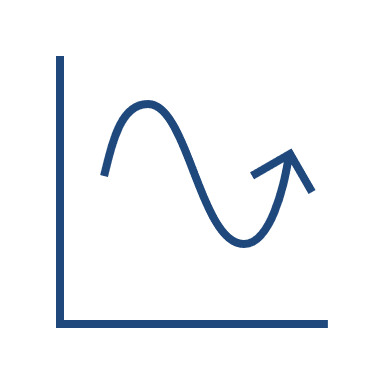 La vulnerabilità sociale e materiale
Incidenza delle famiglie con potenziale disagio economico nella Provincia di Monza Brianza
Fonte: elaborazioni Pin scrl su dati Ottomilacensus - Istat
L’indicatore misura il numero di famiglie in cui nessuno lavora e in cui nessuno percepisce una pensione da lavoro. Le famiglie che versano in tale condizione sono, nel 2011, l’1,19% del totale. Si tratta di un numero contenuto, ma in forte crescita rispetto al 2001, dove l’indicatore aveva assunto i valori minimi. 
L’obiettivo dell’indice è quello di segnalare condizioni familiari di difficoltà economiche, collegate alla mancanza di almeno un percettore di reddito da lavoro o da pensione derivante da precedente attività lavorativa, aggravate da altri fattori di potenziale vulnerabilità quali la presenza di figli
La fragilità di coloro che cercano lavoro nella Provincia di Monza Brianza

Il caso del cluster 4 del Programma GOL
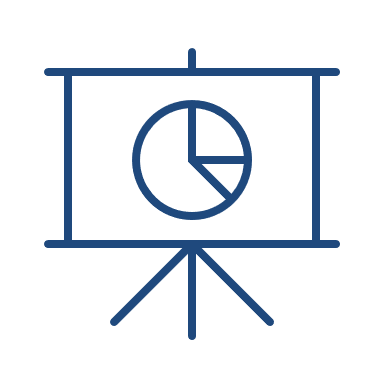 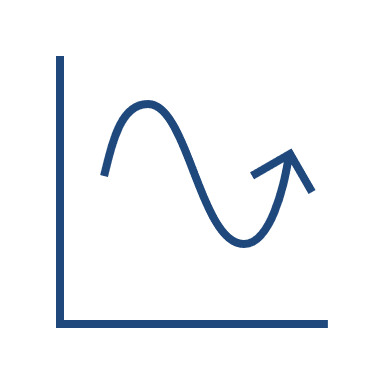 La fragilità di coloro che cercano lavoro
L’assessment del Programma GOL indaga la situazione complessiva del lavoratore, mettendo a fuoco le condizioni che influiscono / possono influire sul percorso di inserimento lavorativo
Ciò che il Programma GOL tenta di fare è, dunque, costruire un indicatore sintetico attraverso il quale verificare la vulnerabilità sociale e materiale dell’utente, con specifico riferimento al mondo del lavoro.
In questa sede analizzeremo i dati relativi ai lavoratori inseriti nel c.d. Percorso 4 – Lavoro e inclusione riferiti al periodo che va dall’inizio del Programma in Lombardia, il 6/6/2022, al 31/10/2022, relativi alla Provincia di Monza Brianza. 
Si noti che la popolazione oggetto di studio, date le caratteristiche dei target individuati dal Programma GOL non costituisce una rappresentazione della vulnerabilità presente sul territorio provinciale, ma certamente descrive la fragilità della “fascia bassa” del mercato del lavoro del territorio di Monza Brianza. 
L’analisi dei soggetti inclusi nel cluster 4, qui presentata si fonda su:
Gruppi di indicatori diretti ed indiretti della condizione economica (con riferimento al reddito, all’eventuale esposizione debitoria e al possesso di beni immobili) de;
Gruppi di indicatori inerenti la numerosità dei nuclei familiari di appartenenza;
Gruppi di indicatori relativi al livello del titolo di studio dei lavoratori e alla loro partecipazione (o meno) ad esperienze formative; 
Gruppi di indicatori riferibili al disagio assistenziale del soggetto coinvolto e/o della sua famiglia;
Gruppi di indicatori inerenti il disagio abitativo.
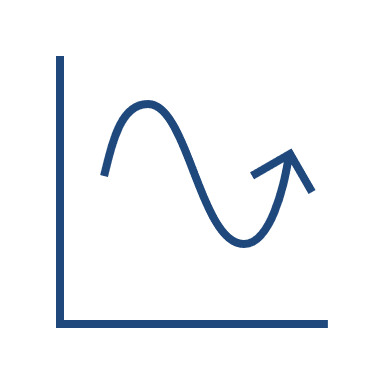 La fragilità di coloro che cercano lavoro
Il confronto fra dei dati su base regionale
In Lombardia la frequenza massima si raggiunge per il punteggio pari a 12 (successivamente la distribuzione è strettamente decrescente)
Nella Provincia di Monza Brianza la frequenza più elevata si registra per il valore uguale a 13. Si tratta di una differenza che non impatta, in maniera significativa, sulla distribuzione di frequenza.
Nella Provincia di Monza Brianza non si registrano valori superiori a 20. In Lombardia, invece, tali valori rappresentano l'1,28% del totale delle persone inserite nel cluster 4.
Nella Provincia di Monza Brianza, la quota di persone inserite nel cluster 4, con un punteggio uguale o superiore a 16, è sempre inferiore a quella registrata a livello regionale.
Distribuzione delle frequenze % del punteggio attribuito alle persone inserite nel cluster 4 – Regione Lombardia e Provincia di Monza Brianza (dati al 31/10/2022)
Nel complesso, dunque, nel territorio della Provincia i punteggi evidenziano una minore dispersione rispetto a quanto rilevato a livello regionale.
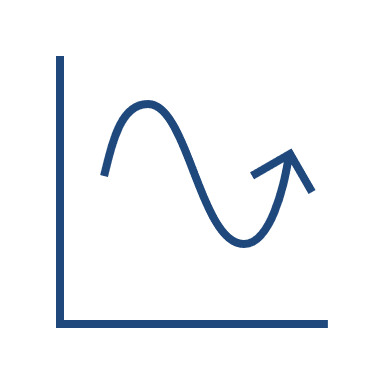 La fragilità di coloro che cercano lavoro
La popolazione di riferimento
Distribuzione dei soggetti che, nell’ambito del Programma GOL, sono stati inseriti nel cluster 4, e sono stati presi in carico nella Provincia di Monza Brianza (dati al 31/10/2022)
Fonte: Elaborazioni Pin scarl su dati Regione Lombardia
I membri del Cluster 4 aderenti al Programma GOL sono, in grande maggioranza, donne: si tratta di 347 persone, pari al 70,7% del totale. La maggioranza di queste ha un’età compresa fra i 30 e i 49 anni (74,3% del totale dei soggetti riconducibili a tale fascia d’età). Seguono le over 50 (il 66,7% di tutti coloro che hanno 50 anni o più). Residuali sono le donne di età pari o inferiore ai 29 anni (solo 3 persone).
Gli uomini del cluster 4 sono 144. Si tratta del 29,3% del totale. Questi ultimi si dividono equamente nelle fasce d’età 30-49 e 50 e più anni.
La maggioranza dei membri del cluster 4 sono italiani (64,8% del totale), seguono – a lunga distanza – le persone di cittadinanza marocchina (6,7%), gli ucraini (3,7%), i rumeni (3,5%) e, con percentuali molto basse, tutte le altre nazionalità.
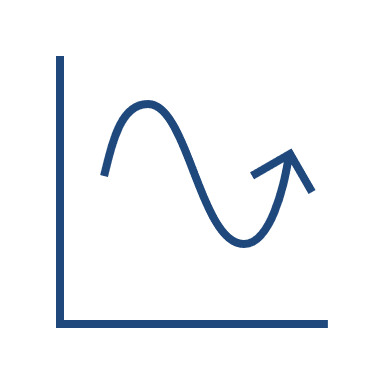 La fragilità di coloro che cercano lavoro
La condizione economica (I)
Distribuzione dei soggetti, inseriti nel cluster 4, per livello di reddito dichiarato e componenti del nucleo familiare
Fonte: Elaborazioni Pin scarl su dati Regione Lombardia
La maggioranza risulta percettrice di reddito di cittadinanza (43,6% del totale)  La prevalenza dei soggetti iscritti alla misura a contrasto della povertà prevale, infatti, in tutte le classi, indipendentemente dal carico familiare. 
La maggioranza dei soggetti appartenenti al cluster 4 dichiarano di non avere nessun debito pregresso, mentre il 26,5%, pur ammettendo una situazione debitoria, ne dichiara la solvibilità. Dunque, la % di chi non ha problemi di insolvenza ammonta al 75,8% del totale. 
Il 20,6% del cluster 4 ha, invece, debiti non fronteggiabili o un forte rischio di insolvenza. La percentuale dei soggetti indebitati gravemente è maggiore fra gli uomini (24,3%) che tra le donne (19,0%).
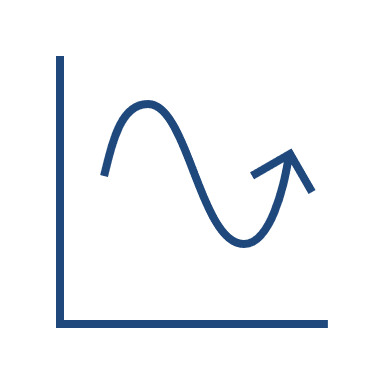 La fragilità di coloro che cercano lavoro
La condizione economica (II)
Distribuzione dei soggetti inseriti nel cluster 4, per condizione abitativa
Fonte: Elaborazioni Pin scarl su dati Regione Lombardia
La maggioranza dei soggetti del cluster 4 è in affitto o subaffitto (si tratta di 253 persone, pari al 51,5% del totale).
La popolazione femminile in affitto è più numerosa di quella maschile (il 52,4% contro il 49,3%). 
Chi è privo di dimora o risiede in una dimora temporanea ammonta al 6,1% del totale (pari a 30 persone). Tali soggetti sono più frequenti fra gli uomini (7,6%) che tra le donne (5,5%).
Tra coloro che sono in affitto potrebbero annidarsi i soggetti con maggiori problemi economici. Sicuramente tali difficoltà sono accentuate fra chi risiede in una dimora temporanea o ne risulta addirittura privo.
A onore del vero, occorre sottolineare che esiste una larga parte della popolazione in esame che non presenta particolari problemi abitativi: coloro che hanno la casa di proprietà, in uso-frutto o in uso gratuito ammontano, complessivamente al 34,2%.
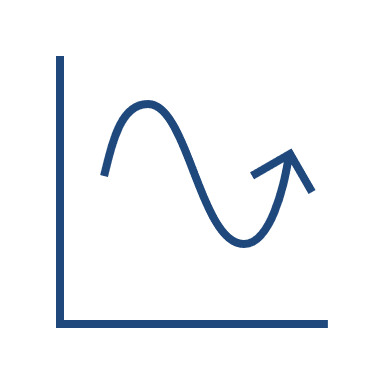 La fragilità di coloro che cercano lavoro
La numerosità dei gruppi familiari
Distribuzione dei soggetti inseriti nel cluster 4, per familiari a carico
Fonte: Elaborazioni Pin scarl su dati Regione Lombardia
La maggioranza degli individui (il 35,2%) non ha familiari a carico. Seguono le persone inserite nei nuclei familiari composti da tre persone (l’aderente al programma GOL + 2 persone a carico, il 24,4%), poi quelli con una persona a carico (il 20,6%) ed infine coloro che hanno più di 2 persone a carico (19,8%).
Le donne prevalgono nella classe “Nessun familiare a carico” (35,7%) e – a seguire – in quella con “2 persone a carico” (24,4%). 
Gli uomini invece, nella maggioranza dei casi, hanno più di due familiari a carico (34,7%) oppure non hanno alcun familiare a carico (34,0%).
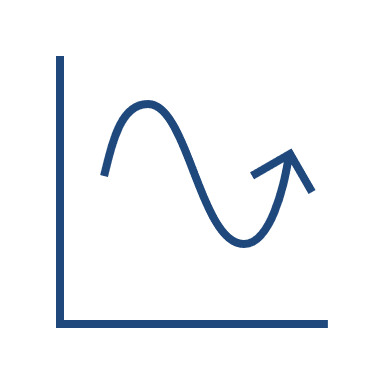 La fragilità di coloro che cercano lavoro
Titolo di studio ed esperienze formative
Distribuzione dei soggetti inseriti nel cluster 4, per esito della formazione extrascolastica ricevuta
Distribuzione dei soggetti inseriti nel cluster 4, disaggregati per titolo di studio conseguito
Fonte: Elaborazioni Pin scarl su dati Regione Lombardia
La somma di coloro che non hanno alcun titolo di studio oppure posseggono la sola licenza elementare ammonta al 55% del totale della popolazione aderente al cluster 4. Chi, invece, ha un diploma o una laurea costituisce il 45% del totale  I membri del cluster 4, quindi, tendono – prevalentemente – ad avere titoli di studio bassi o inesistenti.
La maggioranza dei membri del cluster 4 non ha svolto attività formative (55,6%), oppure le ha svolte in percorsi che non hanno fornito alcun tipo di qualifica / certificazione  La somma di chi non ha fatto formazione, oppure ne ha frequentata una poco spendibile sul mercato del lavoro è pari al 69,2%.
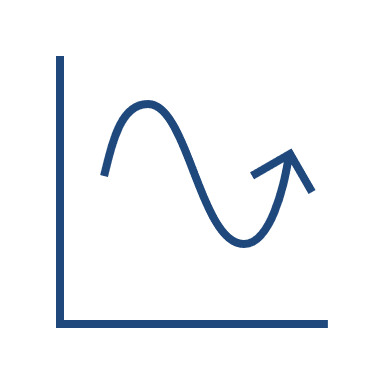 La fragilità di coloro che cercano lavoro
Il disagio assistenziale (I)
Distribuzione dei soggetti che, nell’ambito del Programma GOL, sono stati inseriti nel cluster 4, per vincoli di natura familiare o personale.
Fonte: Elaborazioni Pin scarl su dati Regione Lombardia
I membri del cluster 4 della Provincia di Monza Brianza nel 23,8% dei casi denunciano vincoli personali / familiari che limitano la ricerca del lavoro; ma nel 50,5% i soggetti dichiarano di essere soggetti a “limitazioni” che incidono, seppur parzialmente, sulla ricerca dell’impiego  In totale i vincoli parzialmente o totalmente limitanti sono presenti nel 74,3% dei casi.
Le donne sono più impedite degli uomini: le donne con un vincolo che si oppone – in qualche modo – alla ricerca del lavoro sono l’81%, gli uomini ammontano al 58,3%.
La natura dei suddetti vincoli è da ricercarsi nell’accudimento dei bambini (nel 50,4% dei casi), in problemi di salute personali (che caratterizzano il 24,7% dei casi) e l’assistenza di persone anziane / non autosufficienti (17,5% dei casi).
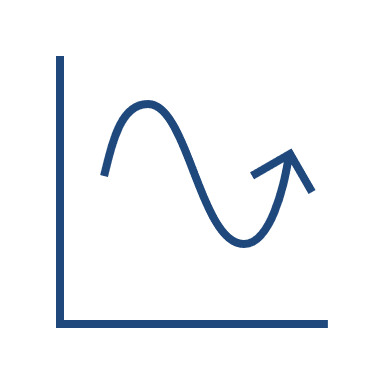 La fragilità di coloro che cercano lavoro
Il disagio assistenziale (II)
Distribuzione dei soggetti inseriti nel cluster 4, per stato del funzionamento sociale.
Fonte: Elaborazioni Pin scarl su dati Regione Lombardia
Nella grande maggioranza dei casi (88,3%) i soggetti non presentano problemi di funzionamento sociale, oppure, se hanno limitazioni in tal senso, le compensano con terapie e/o facilitatori.
I problemi di funzionamento sociale caratterizzano di più gli uomini che le donne: i maschi che presentano limitazioni al funzionamento sociale solo parzialmente controllati da terapie / facilitatori oppure non controllati affatto ammontano al 16%, contro il 9,8% delle donne.
La popolazione del cluster 4 non presenta particolari problemi di cura della persona: nel 94,9% dei casi i soggetti aderenti al Programma dimostrano di curare il proprio aspetto. Tuttavia, vi è un limitato numero di persone (15 individui, pari al 3,1%) che problemi di pulizia e cura del proprio aspetto
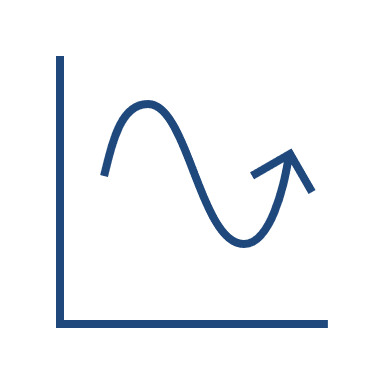 La fragilità di coloro che cercano lavoro
Il disagio assistenziale (III)
Distribuzione dei soggetti che, nell’ambito del Programma GOL, sono stati inseriti nel cluster 4, per numero di volte in cui hanno chiesto aiuto ai Servizi sociali
Fonte: Elaborazioni Pin scarl su dati Regione Lombardia
Piuttosto elevata risulta la percentuale degli appartenenti al cluster 4 che hanno avuto a che fare con i Servizi sociali: si tratta del 44,6% dei casi, mentre chi si rivolge a chi eroga servizi di segretariato sociale spesso (più di 3 volte o sistematicamente) ammonta al 21,9%.
Non si rilevano situazioni molto differenti fra le donne e gli uomini.
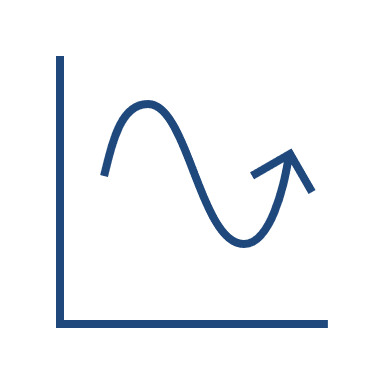 La fragilità di coloro che cercano lavoro
La condizione abitativa
Distribuzione dei soggetti inseriti nel cluster 4, per stato condizione abitativa.
Fonte: Elaborazioni Pin scarl su dati Regione Lombardia
Nel 77,8% dei casi l’autovalutazione degli aderenti al cluster 4 valuta adeguata o molto adeguata la propria abitazione  non sembrano emergere particolari problemi abitativi nel territorio di riferimento
Tuttavia, nel 22,2% dei membri del cluster 4 le valutazioni sull’adeguatezza della propria abitazione sono negative.
I problemi abitativi sembrano caratterizzare più gli uomini (che nel 28,5% dei casi reputano la propria dimora inadeguata o molto inadeguata) che le donne (che si esprimono in termini negativi rispetto la propria abitazione nel 19,6% dei casi)
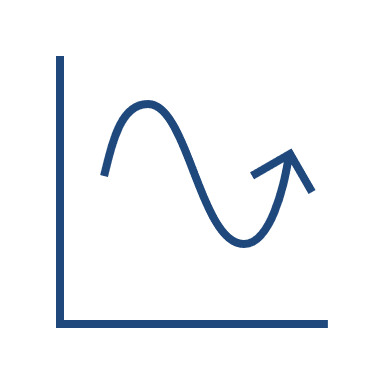 La fragilità di coloro che cercano lavoro
L’identikit dei soggetti fragili
Dai dati riportati nelle slides precedenti è possibile rappresentare le caratteristiche dei soggetti fragili aderenti al cluster 4  di GOL della Provincia di Monza Brianza:
Si tratta di soggetti con basso reddito  la maggioranza risulta percettrice del Reddito di Cittadinanza e – comunque – raramente il nucleo familiare a cui i lavoratori appartengono supera un’entrata complessiva di 1.500 euro (questa condizione caratterizza il 37% di coloro che hanno 2 o più familiari a carico)
Si tratta di soggetti che appartengono a famiglie che, in molti casi, vivono in affitto (o subaffitto), anche se il possesso della propria abitazione sia una caratteristica abbastanza diffusa nella popolazione
La fragilità economica (che pure c’è) non sembra declinarsi in situazioni debitorie gravi (se non per una consistente minoranza, il 20,6%)
I carichi familiari dei soggetti fragili, nella maggioranza dei casi, sono inesistenti (nessuna persona a carico), oppure appartengono a nuclei familiari in cui sono presenti altre 2 persone (di solito moglie e figlio).
Si tratta di lavoratori poco istruiti (la maggioranza o non ha un titolo di studio oppure non supera la licenza media inferiore. Spesso, non hanno mai frequentato un corso di formazione e, se lo hanno fatto, questo è poco spendibile nel mercato del lavoro (perché tale formazione non ha prodotto alcun tipo di riconoscimento).
La maggioranza dei soggetti fragili è tale soprattutto perché risulta afflitta, anche parzialmente, da vincoli che impattano negativamente sulla effettiva possibilità di cercare (e mantenere) un lavoro  Tali impedimenti sono spesso costituiti da bambini, disabili o familiari anziani da accudire / curare. Si noti che la vulnerabilità che deriva dal disagio assistenziale non sembra, invece, connessa a particolari problemi di funzionamento psico-sociale dei soggetti indagati, che – tuttavia – fra i vincoli alla ricerca attiva di un lavoro, dichiarano (anche) problemi di salute.
Oltre la metà dei soggetti investigati (il 55,4%) non è mai stata intercettata dai Servizi sociali, ma i restanti individui (il 44,6%) dichiarano di aver ricorso ai servizi del segretariato sociale in maniera più o meno assidua.
La vulnerabilità non sembra declinarsi in problemi abitativi: la maggioranza ritiene che la propria abitazione sia adeguata ai propri bisogni o molto adeguata (esiste però un 22,2% che, al riguardo, esprime una valutazione negativa).